Должность:
 учитель русского языка и литературы
Стаж работы: 31 год
Образование: высшее,
Ростовский      
государственный 
педагогический 
институт 
(филологический факультет)
Место работы: 
МБОУ Солонецкая СОШ
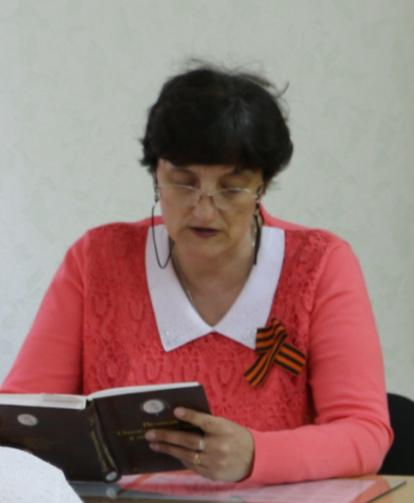 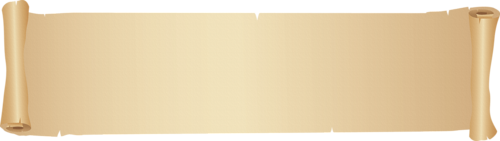 Саранцева В.Н.
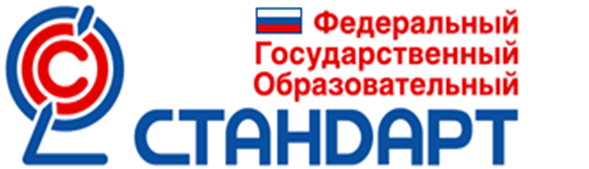 личностные

регулятивные

познавательные

коммуникативные
Использование технологии «развитие критического мышления через чтение и письмо» на уроках русского языка и литературы как один из путей совершенствования и модернизации учебного процесса
Целью технологии развития критического мышления является развитие мыслительных навыков обучающихся, необходимых не только в учёбе, но и в обычной жизни (умение принимать взвешенные решения, работать с информацией, анализировать различные стороны явлений ).
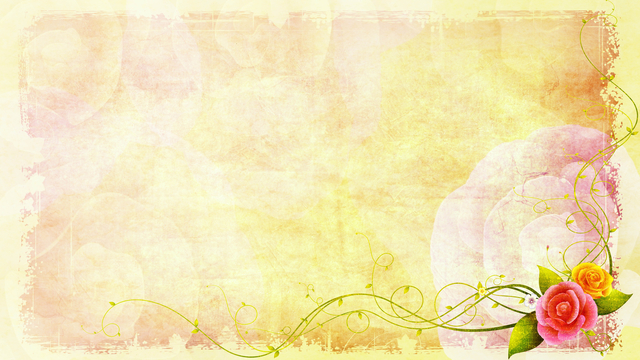 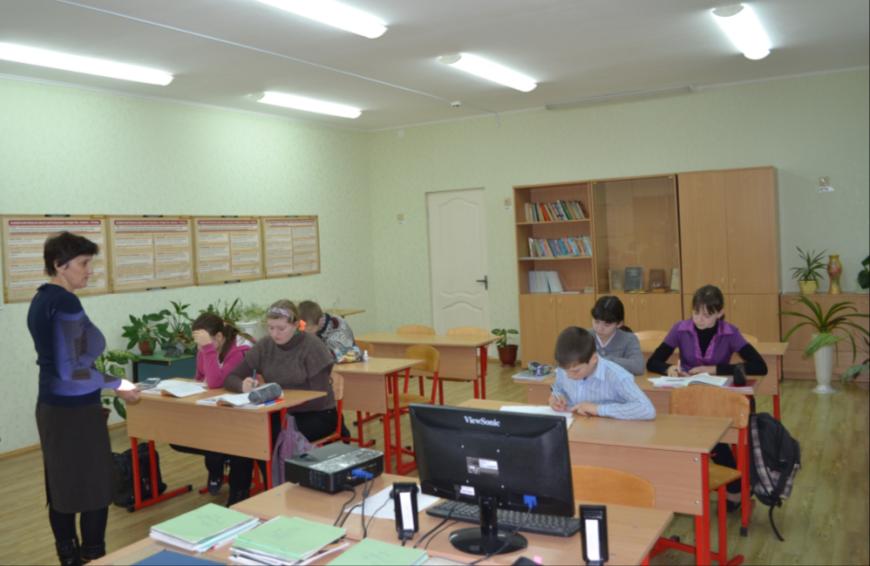 ?
?
?
!
!
!
!
!
!
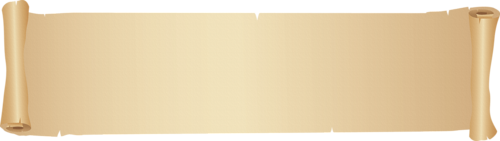 Приемы технологии 
критического мышления
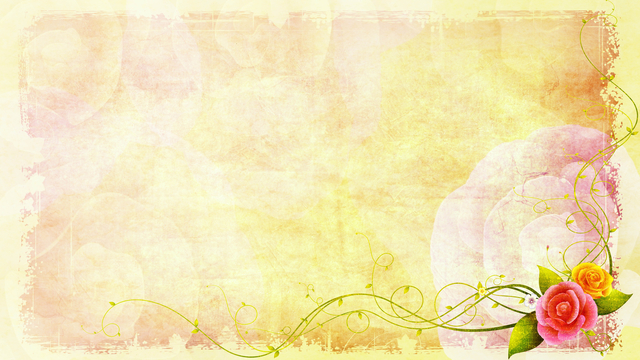 Технология  развития критического мышления
Реализация основных направлений 
модернизации образования:
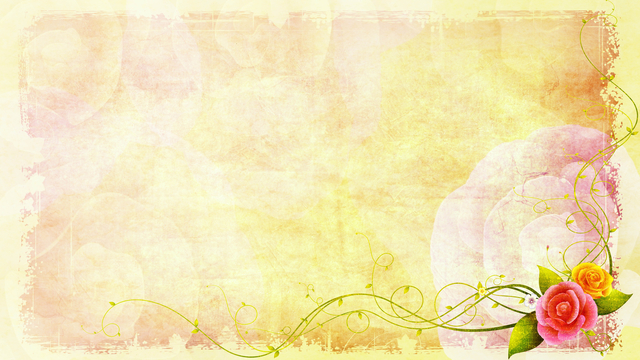 вызов
осмысление
рефлексия
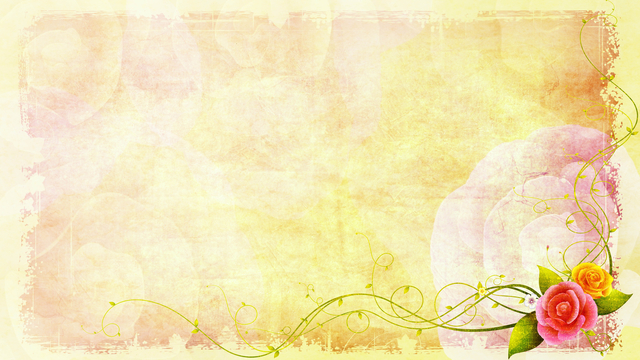 вызов
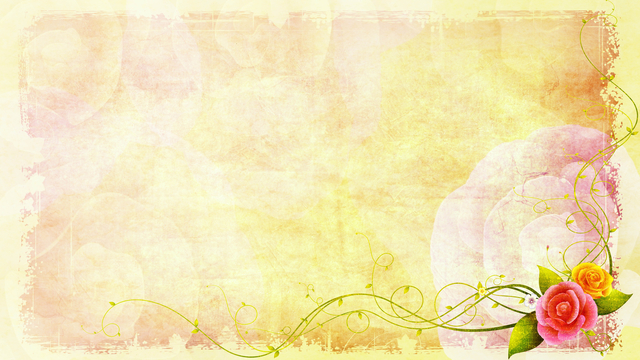 осмысление
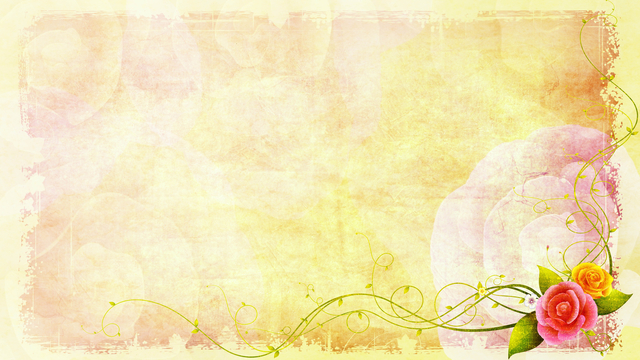 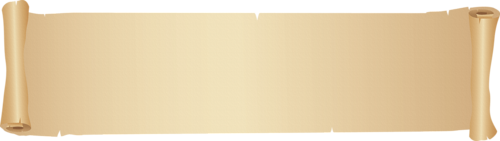 инсерт
- Знакомая информация
+
- Новая информация
-
- Информация, вызывающая сомнение, неприятие
?
- непонятная информация
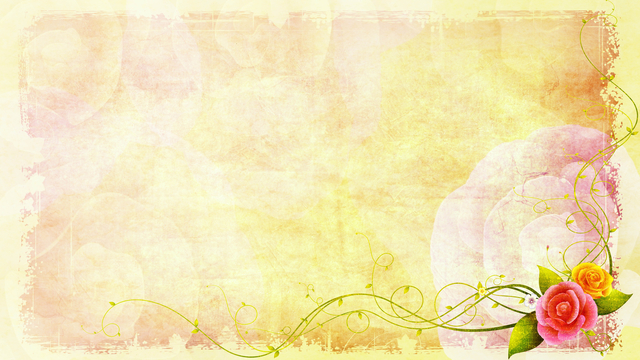 рефлексия
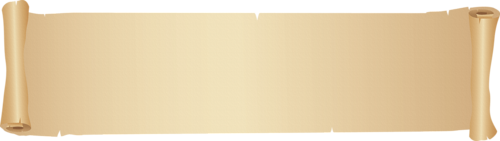 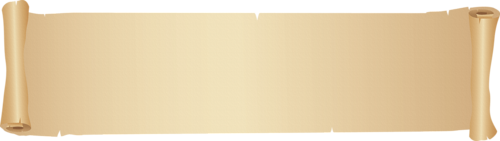 Урок литературы
по повести Н.В.Гоголя «Шинель»

7 класс
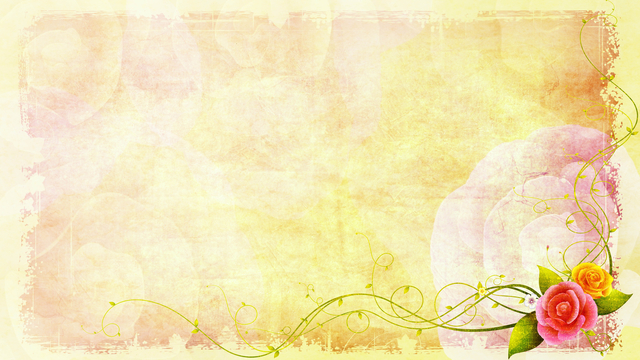 Кластер – 
это графическая организация материала, показывающая смысловые поля того или иного понятия.
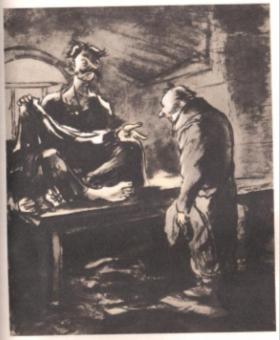 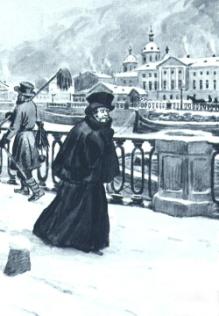 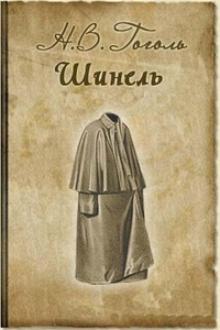 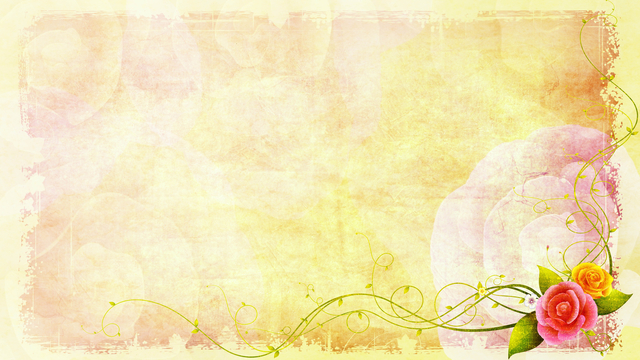 заветная
радует
реальная
вдохновляет
несбыточная
помогает 
жить
мечта
удивительная
окрыляет
придаёт силы
заманчивая
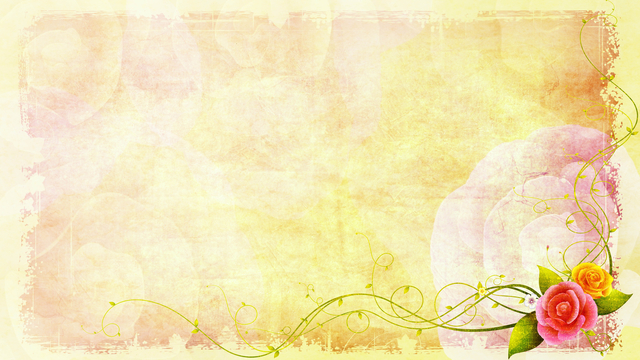 Двойной дневник
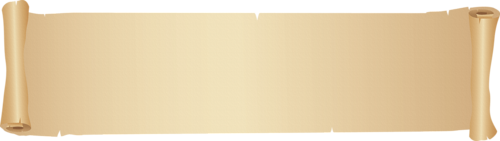 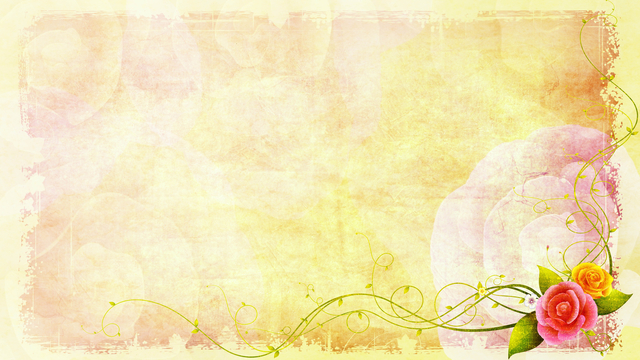 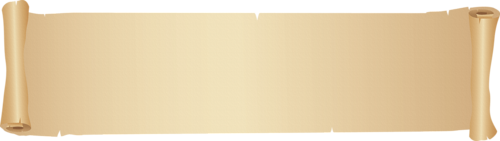 Синквейн – 
это малая стихотворная форма, используемая для фиксации эмоциональных оценок, описания своих текущих впечатлений, ощущений, ассоциаций.
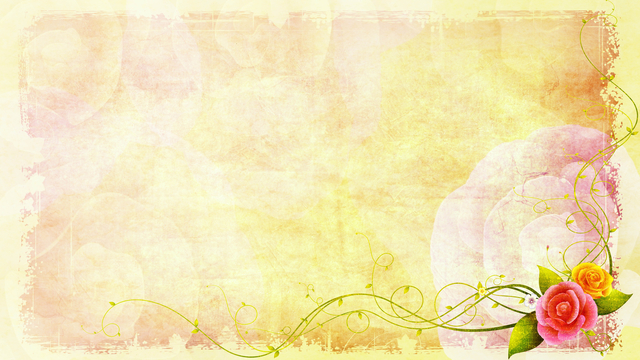 Правила написания синквейна
1 строка – одно слово (существительное). Название стихотворения.
2 строка - два слова (прилагательные или причастия). Описание темы.
3 строка - три слова (глаголы). Действия, относящиеся к теме.
4 строка - четыре слова (предложение). Фраза, которая показывает отношение автора к теме.
5 строка - одно слово (существительное). Ассоциация, которая повторяет суть темы
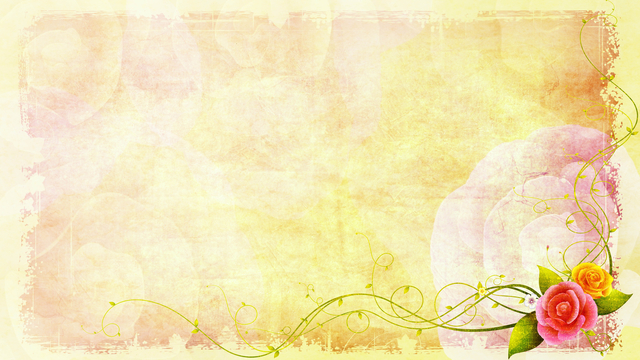 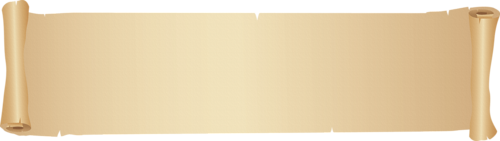 Человек
Маленький, несчастный
Мучается, терпит, страдает
Человек не должен быть 
маленьким!
Личность
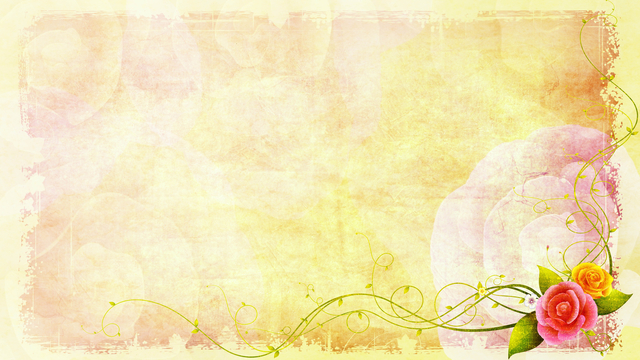 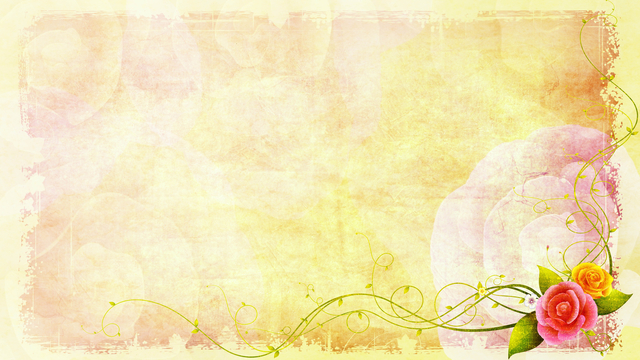 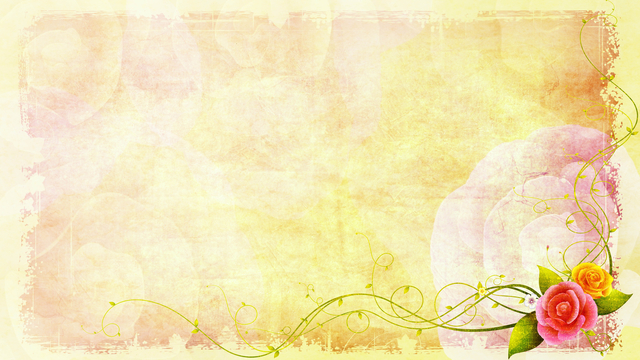 Спасибо 
за 
внимание!